LP-Relaxations for Tree Augmentation
Guy Kortsarz  
Rutgers University
Joint work with  Zeev Nutov
The Tree Augmentation Problem
Tree Augmentation Problem (TAP)
Given: A tree T=(V,ET), a set E of “links” on V disjoint to ET.
Find:    A min-size F⊆E such that T+F is 2 edge-connected.
Our main results:
7/4 IG Primal Fitting  LP for  unit weights
 7/4 IG Dual fitting LP. More complex.
We use a combinatorial algorithm to show integrality gap. See another example: the original approximation by Lovats for Set Cover.
Our algorithms are very fast O(mn) running time.
The first better than 2 integrality gap.
Equivalent Formulation 1
Covering Paths by links.
Any link (namely non tree edges) closes a cycle 
and covers all the edges in the cycle. 
Posing the problem as a special case for Set-Cover.
Equivalent Formulation 2
Laminar Set Family Edge-Cover
Given: A graph G=(V,E), a laminar set family L on V. 
Find:    A min-size F⊆E such that F covers L. 
             (every A∈L has e∈F with exactly one end in A).
r
Root T at some node r.
Tv = subtree of T rooted at v.
L = {Tv:v≠r}  is the family of proper rooted subtrees of T.
Two special cases in P
T is a star  ⇒ the Edge-Cover problem.
T is a path ⇒ the Shortest Path problem
The Cut-LP
- Best known ratio for Weighted-TAP: 2 [FJ 81] …
 Best known ratio for TAP:  1.5 [Kortsarz, Nutov 2016] 
 Cut-LP has integrality gap ≥ 1.5 [CKKK 08]
1.5: A combinatorial relatively complex algorithm.
The weighted case seems hard so we tried the unweighted case.
We were able to break the IG of 2 for the uniform weight case.

And also important, we were the first to give IG better than 2 ratio for an important special case.
We think we can prove a 5/3 IG but not 3/2
We hope that we can use our LP with more ideas and give IG better than 2 for the weighted case.
Dual-fitting algorithms
A dual-fitting approximation algorithm produces: 
  a solution I to the problem 
  an infeasible dual solution such that
     1. value(I) ≤ value(dual solution).
     2. The dual constraints are violated by a factor at most ρ       
     ⇒  value(dual solution) ≤ ρ∙(optimal LP value).
Such an algorithm has approximation ratio ρ since:

value(I) ≤ value(dual solution) ≤ ρ∙(optimal LP value) ≤ ρ∙OPT
[Couëtoux, Davis, Williamson 15]A 3/2-approximation algorithm for some minimum-cost graph problems.
Shadow-minimal solutions
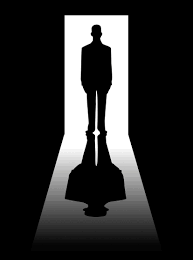 A link u’v’ is a shadow of a link uv if PT(u’v’) ⊆PT(uv).
We may assume that the link set E is closed under shadows.
shadow-minimal solution: no link in F can be replaced by a proper shadow while keeping feasibility.
Properties of shadow minimal solutions
Observation:  
A solution F is not shadow minimal iff two links in F overlap
(paths share an edge and one contains an end of the other)
Any two links incident to the same leaf overlap.

Corollary: F is shadow-minimal ⇒ degF(v)=1 for every leaf v.   
Thus the set of leaf-to-leaf links in F is a matching.
Twin-links and stems
stem
se
s
e
twin-link
W  = the set of twin links
σ(s) = links from a stem s to a node not in Ts
x = characteristic vector of a shadow-minimal solution F
e∈F∩W  ⇒ σ(se) ≠∅  ⇒  x(σ(se))-xe ≥ 0   (in fact x(σ(se))=xe)
Blocking trees
No chosen link goes out of Ta
a
Ta
blocked 
subtree
B  = the family of blocking trees
ξ(T’) = links incident to non-leaf nodes of T’
x = characteristic vector of a shadow-minimal solution F
T’ ∈ B   ⇒ ξ(T’) ≠∅ ⇒  x(ξ(T’))  ≥ 1
An LP and its dual
increases dual load 
on links in σ(se)
decreases dual 
load on e
increases dual load 
on links incident to internal nodes
Initial assignment of duals
1. M ← maximal matching in E(L,L)\W 
     U ← leaves unmatched by M
2. yv ← 1 if v∈U and yv ← 0.75 otherwise
3. ze ← 0.5 for any e=uv∈W with u,v∈U.
For any link e=uv: dual load ≤ 1.75. 
1. u∈U, v ∉U:       yu + yv  ≤ 1+0.75=1.75. 
2. u,v∈U, uv∈W: yu + yv- ze=1+1-0.5=1.5
3. u,v∈U, uv ∉W: impossible.
r
0.75
0.75
z=0.5
1
1
1
The algorithm
The algorithm is the one of [KN 2016]. It repeatedly: 
Finds a subtree T’ of and its cover I’.
Adds I’ to I and contracts T’ into a new node.
Possibly updates some dual variables within T’.
The update of the dual variables is done such that:
The duals fully pay for the links added.
Dual constraints violation ≤ 1.75.
A full description of the algorithm and its analysis …
Not in this talk …
Additional possible constraints
Subpartition Constraints: 
For any odd collection L’ of disjoint sets from L∪L 
x(links covering some set in L’) ≥ (|L’|+1)/2.
―
Adding these constraints on leaves+stems only gives the LP








This LP also has gap < 2 for TAP (1.75, and probably 5/3).
Summary
Adding additional constraints to the cut-LP gives gap 1.75,
     and probably better (1.5 ?) 
 Some of these constraints “encode” shadow-minimality. 
 Is there a better way to do that? 
 Just adding the constraints xe+xf ≤ 1 for any pair of 
   overlapping links e,f is not enough. 
 However, the SDP relaxation obtained by Lasserre 
    tightening of this LP has gap 1.5+ԑ [Cheriyan & Gao 15]
 All these results are based on the algorithm of 
     [KN 2016]…
A surprising breakthrough
David Adjiashvili. A recent paper.
Gives 1.946 ratio for weighted TAP but if the largest edge weight is bounded by a constant. 

I went through 3 stages with respect to this 
Algorithm.
Let me give a similar case from cinema.
In 1968 a new extremely strange film came out.
The film was called “2001: A Space Odyssey”
Woody allen on the film:
1) I went to see the movie and I really did not liked it.
2) But I was not sure and I went again and liked it more.
3) Then a friend of mine told me there is a great film 2001: A Space Odyssey.
I went with the friend to see it for the third time.
And I said to myself: this is simply wonderful stuff!!
And Allen that is not modest said: This was one of the only times in which the director was way way ahead of me.
Note that he is more or less saying that except the director above he is one of the smartest.
A unique case in cinema  history
At the same time they were preparing the last stages for the moon  mission of Neil Armstrong.
The one who said: small step for man, a giant leap for my bank account 
OK, maybe I changed what he said a bit, but he did turn rich.
The film was planned to go out later but the director started to hurry.
The director did not want to know how the moon looks. He wanted artistic freedom
And he got the moon wrong in the scene.
The moon has no hills.
When Allen chose the best 10 films ever he chose another film (not “2001”) of this  director: “Paths of Glory”.
Now back from Woody Allen, 2001 space odyssey , And Neil, to the new breakthrough.
The three phases of Woody Allen
At the start I was sure it is a mistake (namely I did not really like it, like Woody Allen). It did not help that I did not understand anything.
But then I read it a second time and I found some nice ideas.
Then with Zeev, we decided to take 7 days to read it. We talked on the phone and agreed: this is (correct and) has some wonderful stuff!
A good question is why did I not manage to do it
The next quotes are quotes on knowledge. You may not know them but the only thing important to know is that they are on knowledge:
 Roy Batty: I've seen things you people wouldn't believe. Attack ships on fire off the shoulder of Orion. I watched C-beams glitter in the dark near the Tannhauser gate. All those moments will be lost in time... like tears in rain... Time to die.
A second quote on knowledge
Fiery the angels fell. Deep thunder rolled around their shoulders... burning with the fires of Orc.
This is not from the film, as many mistaken people say. This is from a long poem.
If you want to see where from, google it.
I did not do it because:
I lacked knowledge
On polyhedra theory more or less.
How many papers did I miss because my knowledge is not enough?
Only one thing remains to say:
I did not do it because:
I lacked knowledge
On polyhedra theory more or less.
How many papers did I miss because my knowledge is not enough?
Only one thing remains to say:
I did not do it because:
I lacked knowledge
On polyhedra theory more or less.
How many papers did I miss because my knowledge is not enough?
Only one thing remains to say:
I did not do it because:
I lacked knowledge
On polyhedra theory more or less.
How many papers did I miss because my knowledge is not enough?
Only one thing remains to say:
“Good Luck Mr. Gorsky”